ERCOT Retail Market Training Task Force
Update to RMS
Tuesday, September 10th, 2019
Debbie McKeever, Oncor               Tomas Fernandez, NRG            Sheri Wiegand, TXU Energy
2019 Instructor Led Retail Training
BOTH CLASSES ARE FULL
Both classes are completely full – please sign up to be on the wait list. Some cancellations will occur!
Update to RMS
Retail Market Training Task Force
Retail 101 Training Modified
Retail 101 has been updated, moving some material to introductory courses now available as Web Based Training. 
Recommended for those who signed up for Retail 101 in September, take these two courses:
ERCOT Foundations - ~60 minutes
Market Participants Relationships - ~20 minutes
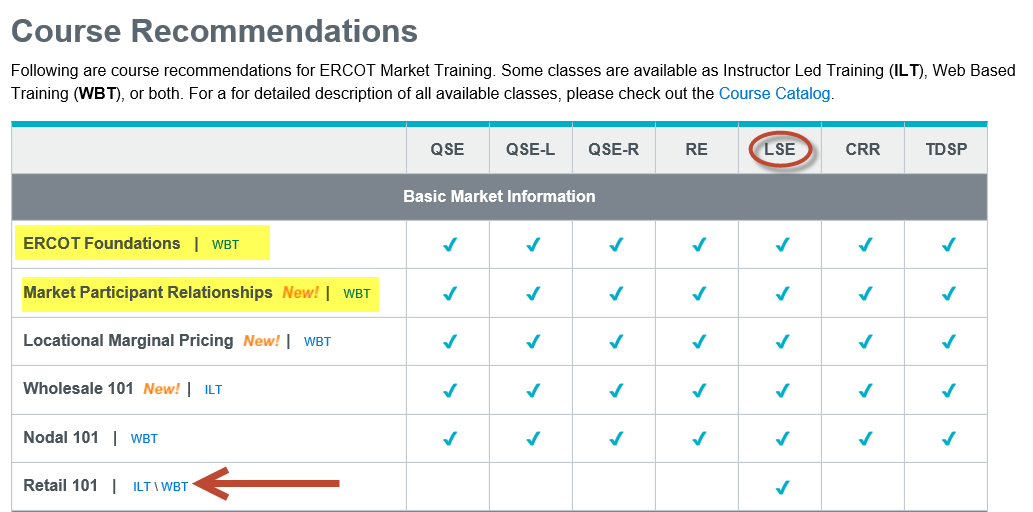 Update to RMS
Retail Market Training Task Force
TxSET Training Highlights
Update to RMS
Retail Market Training Task Force
UPDATED MarkeTrak & Inadvertent Gain Training
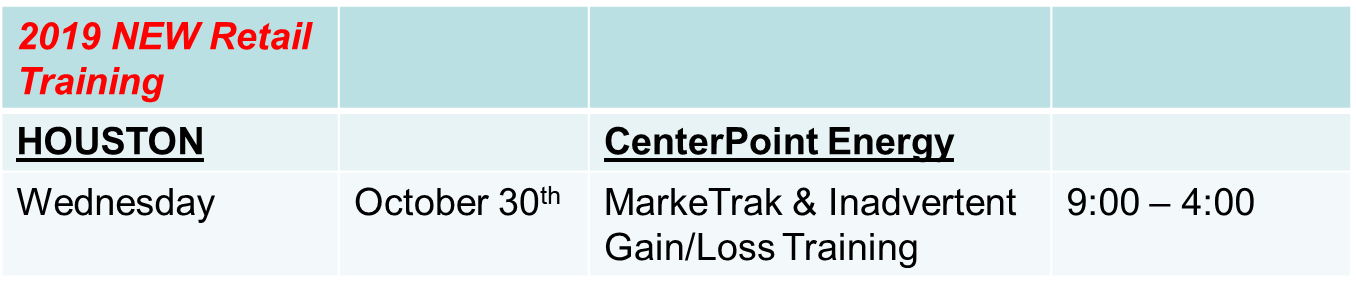 Update to RMS
Retail Market Training Task Force
MarkeTrak On-line Training Modules Available
Marketrak Overview
Switch Hold Removal
Cancel With/Without  Approvals
Inadvertent Gains/Losses & Rescissions
Usage and Billing
Other D2D Subtypes
Bulk Insert
MarkeTrak Admin Functionality
Data Extract Variances (DEV) LSE Subtypes 
Data Extract Variances (DEV) Non-LSE Subtypes
Emails and Notifications
Reporting – Background & GUI
Update to RMS
Retail Market Training Task Force
Retail Market Training - Registration
How do I register for Training?
Go to the ERCOT Training Website at http://www.ercot.com/services/training/
Select the course you are interested in attending
On the ‘Schedule/Registration’ tab, select the ‘enroll online’ link under ‘Registration’ to register for the course.

If you find the course is not listed under the Web-based training…
Go to ERCOT Training Website as shown above
Select the ‘ERCOT Learning Management System’ (LMS) link in the upper right hand corner under RELATED CONTENT
If necessary, set up a log on
Once in LMS, follow drop downs for ‘web-based training’ and ‘retail market’.  Available modules will appear
Select ‘start course’
Note! Most modules are able to be completed in less than 30 minutes.
Update to RMS
Retail Market Training Task Force
Upcoming RMTTF Meeting
September 11, 2019
9:30 AM
ERCOT Met Center Room 102
Please join us!
Thank you!
Update to RMS
Retail Market Training Task Force